Brazil SOTP
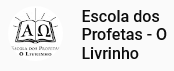 Battle of Ipsus  part 2
Tess Lambert
2/20/19
7/29/2019
1
The Battle of Ipsus is the story of the 2016 election. It's amazing to look at a battle fought over 2,000 years ago, that when it's broken down it can explain to us the 2016 election. The complicated and controversial American election cycle all explained by a battle that happened over 2,000 years ago. God is amazing. There's two sides - two  are fighting 3  allies to control or dominate them.
 
 Antigonus = equal to the ancestor
	anti   means like or comparison to;     
	gonus means ancestor
In this story of Greece, this ancestor Alexander the Great.
 
In Antigonus, we see the falling apart of Greece, but we have Antigonus and Alexander showing the beginning and the end of his Empire.
 
Antigonus =  Alexander – in a sense the same person, doing the same work. That's one of the reasons that  Daniel can go from one to 4. Alexander's work is continued by Antigonus. It's when Antigonus is killed that that work ends, of constructing and uniting one Empire. We don't want to miss the point - what was Antigonus doing to Alexander's Empire? Reorganizing and reconstructing. Alexander's work was to try and unite this huge Empire. Antigonus is doing the same thing, uniting this Empire. Even historians recognize they were doing the same work. Once Antigonus is killed, they mark that as the end of the empire. Who does Antigonus represent? Hillary Clinton. Who was making America great again? Hillary Clinton.
Antigonus
Clinton
Antigonus = equal to the ancestor
anti means like or comparison to;     
gonus means ancestor
(Alexander the Great)

Hillary Clinton
Ω
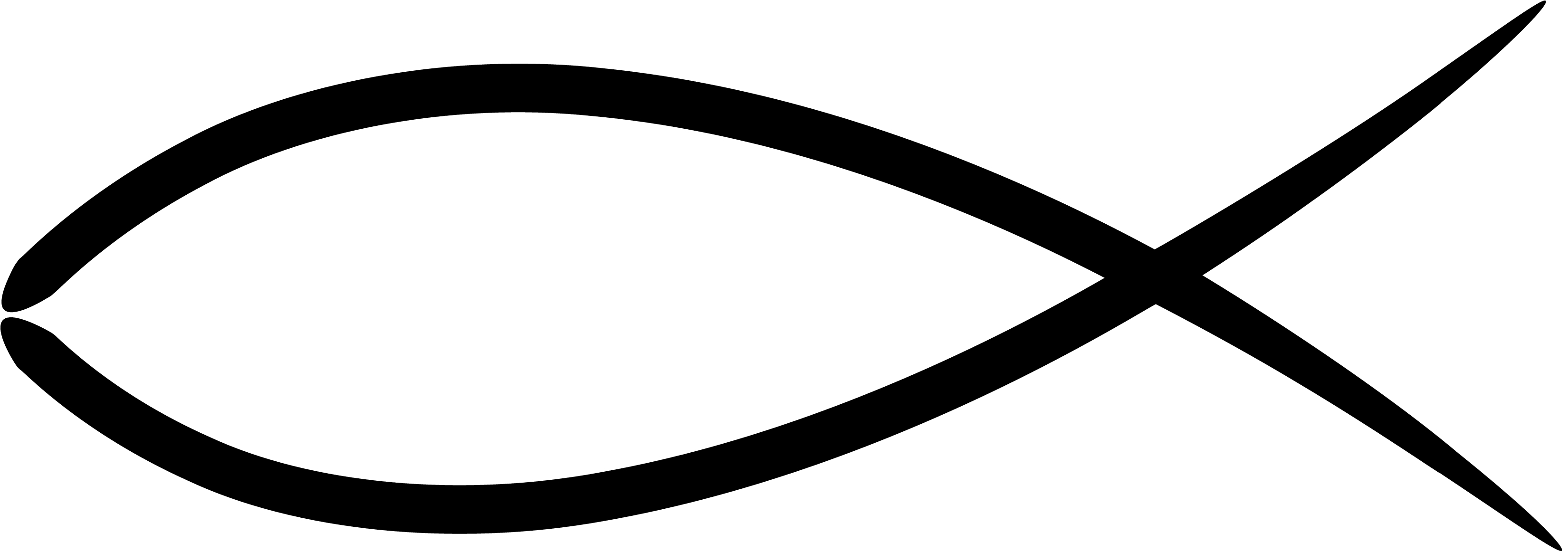 Alexander
G Washington
We have this story of an Empire and we can mark it as an alpha and omega. Whatever made America great in the first place, whatever was happening in that early history, is the work that Obama and Hillary Clinton we're doing, in uniting that Empire. We have an alpha and an omega.  We can say one is Alexander and one is Antigonus, If we are to stick with people, one is George Washington, one is Hillary Clinton. That work goes on for 200 plus years. Antigonus, for over 80 years, is undefeated. He faces his last battle, and they're fighting 3 allies.  We have Seleucus,  Cassander, Lysimachus. Both of these men with separate armies are taking on three allies. Demetrius has an ally or general working for him, Pyrrhus. Demetrius is supported in his work by the King of the South, in an alliance with the King of the South.
Ipsus
3 allies
Seleucus           Lysimichus
Cassander
Antigonus                                                           	Demetrius
      Pyrrhus   ↑
vs
7/29/2019
3
When we come to the 2016 election, what are these two people trying to win or defeat? or take over, or control? Hillary Clinton isn't trying to control Donald Trump's life.  She wants the three allies. She doesn’t want to take Trump down or control his life. They are not fighting over each others property, she doesn’t want to take Trump Tower from him.  In this battle they both want the same thing. The two, Clinton and Trump from that angle  are in unison - they both want the three branches of government, beginning with the executive branch, the presidency.
 
When we get to 2016, Trump has all these business interests. Is that what Hillary is trying to take? She's not trying to take over his life. And he's not trying to take from her, her belongings and land. What do they both want?  Antigonus is not wanting what Demetrius has. Demetrius has land that does not belong to his father, he has his own navy, and his own cities. Antigonus doesn't want to take Demetrius's cities away from him. Demetrius isn't trying to take Antigonus’s land   - in that sense, they're not fighting each other. They both want the three allies, Seleucus,  Cassander, Lysimachus to control. It's not their own belongings. It's something they're both striving for.
2016
3 allies
Executive
Legislative
Judicial
Clinton                                                          	Trump
      Putin   ↑
vs
2016
In 2016, they want to control all three branches of the US government. World War II explains that in more detail because in World War II there are three allies, and when Hitler begins World War II what does he take? Poland, one of the allies. At the beginning of the war on the western front, there are three allies, he takes only one ally, just Poland. At the beginning of World War II you can see just one is taken.  War was different 2000 years ago. What might be a battle back in history, in our history can turn into trench warfare. You don't see one battle, you see an invasion that lasts for years.
 
Without proving it,  Seleucus equals the executive branch. Whether we can tie the legislative and judicial  branch to Cassander and  Lysimachus, we’re not sure how you would choose which represents which.  Maybe it can be done.
 
When it comes to 2016, what is Trump running on? What is his attack against Hillary Clinton? What is his problem with Hillary Clinton? His number one attack is saying she's like Obama, or the establishment, or the swamp. He turns the establishment into a bad thing. If we can erase all that brainwashing from our mind, is she the establishment?
 
The establishment they're talking about is that continuing ruling class. What Trump is saying, is we need to overthrow the establishment, them. He calls that ruling class the swamp. There's an element of Truth to that. But he brainwashed people into thinking the establishment was something negative, because Hillary equals Antigonus.  She stands for what George Washington stood for and what the people who wrote the Constitution stood for.
3 allies
Executive
Legislative
Judicial
Clinton                                                          	Trump
      Putin   ↑
vs
Hitler begins WW2
3 allies
Poland 
France
Britain
Hitler
      Stalin   ↑
vs
Ipsus
3 allies
Seleucus           “E”
Lysimichus
Cassander
Antigonus                                                           	Demetrius
      Pyrrhus   ↑
vs
I saw that many would fall this side of the kingdom. God is testing and proving His people, and many will not endure the test of character, the measurement of God. Many will have close work to overcome their peculiar traits of character and be without spot or wrinkle or any such thing, unrebukable before God and man. Many professed Sabbathkeepers will be no special benefit to the cause of God or the church without a thorough reformation on their part. Many Sabbathkeepers are not right before God in their political views. They are not in harmony with God's word or in union with the body of Sabbathkeeping believers. Their views do not accord with the principles of our faith. Sufficient light has been given to correct all who wish to be corrected. All who still retain political sentiments which are not in accordance with the spirit of truth are living in violation of the principles of heaven. Therefore as long as they thus remain they cannot possess the spirit of freedom and holiness.  {1T 533.3}  
     	Their principles and positions in political matters are a great hindrance to their spiritual advancement. These are a constant snare to them and a reproach to our faith, and those who retain these principles will eventually be brought just where the enemy would be glad to have them, where they will be finally separated from Sabbathkeeping Christians. These brethren cannot receive the approval of God while they lack sympathy for the oppressed colored race and are at variance with the pure, republican principles of our Government. God has no more sympathy with rebellion upon earth than with the rebellion in heaven, when the great rebel questioned the foundation of God's government and was thrust out with all who sympathized with him in his rebellion. {1T 534.1}
Broaching the Sabbath in New Fields—The message of truth is new and startling to the people of this country [Australia]. The Bible doctrines presented are as a new revelation, and they really look upon the sentiments advanced as infidelity. In presenting the Sunday question, or the union of church and state, handle it carefully. It will not answer to present the strong positions that have been and will of necessity be presented in America. Ev 227.2
 
Sunday question  = union of church and state
 
     A Call to Enlighten the Masses.--I have been shown that Satan is stealing a march upon us. The law of God, through the agency of Satan, is to be made void. In our land of boasted freedom, religious liberty will come to an end. The contest will be decided over the Sabbath question, which will agitate the whole world.  {Ev 236.3}  
     Our time for work is limited, and God calls us as ministers and people to be minutemen. Teachers as wise as serpents and as harmless as doves must come to the help of the Lord, to the help of the Lord against the mighty. There are many who do not understand the prophecies relating to these days, and they must be enlightened.--Letter 1, 1875.  {Ev 237.1}
Union of Church and State Produces Spiritual Poverty—Earnest movements have been made here in the Parliaments to have God acknowledged in the government of this nation. [AUSTRALIA.] Earnest efforts have been made to prevent this, knowing that it meant nothing less than religious bigotry and oppression. When religion is mixed with civil government, it means much to Seventh-day Adventists. A union of church and state means a recognition of a spurious sabbath, and a failure to respect the conscientious observance of the Sabbath of the fourth commandment. 12MR 218.2
Going into this battle Antigonus had one eye. We considered also this symbology, and saying that the two horns are here represented by two eyes. Prior to this battle what happened? In a battle long ago, he loses an eye, so he's blinded. What does that tell us? He starts off with two, loses one.  The horn breaks, which horn is that? Protestantism. So he goes into this battle with one eye.  If the Protestant horn is broken what does his other eye represent?  Republicanism. The Republican horn. So when Hillary Clinton is defeated, we can identify that the Republican horn is broken. We know once that is broken it cannot be taped back up together again. Another reason to say we are in the history of the last president.
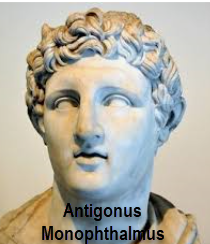 =
cyclops
Antigonus
Clinton
Demetrius, what does he represent? His name means the goddess Demeter, they would teach when it came time for winter Demeter would go to visit the god Hades in hell. In the six months when she was with him in the winter when it was cold, then she would come back in time for Harvest. She's known as the goddess of corn and harvest.
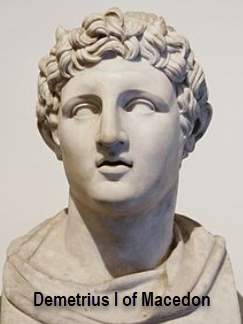 Antigonus = equal to the ancestor
anti means like or comparison to;     
gonus means ancestor
(Alexander the Great)

Hillary Clinton
Ω
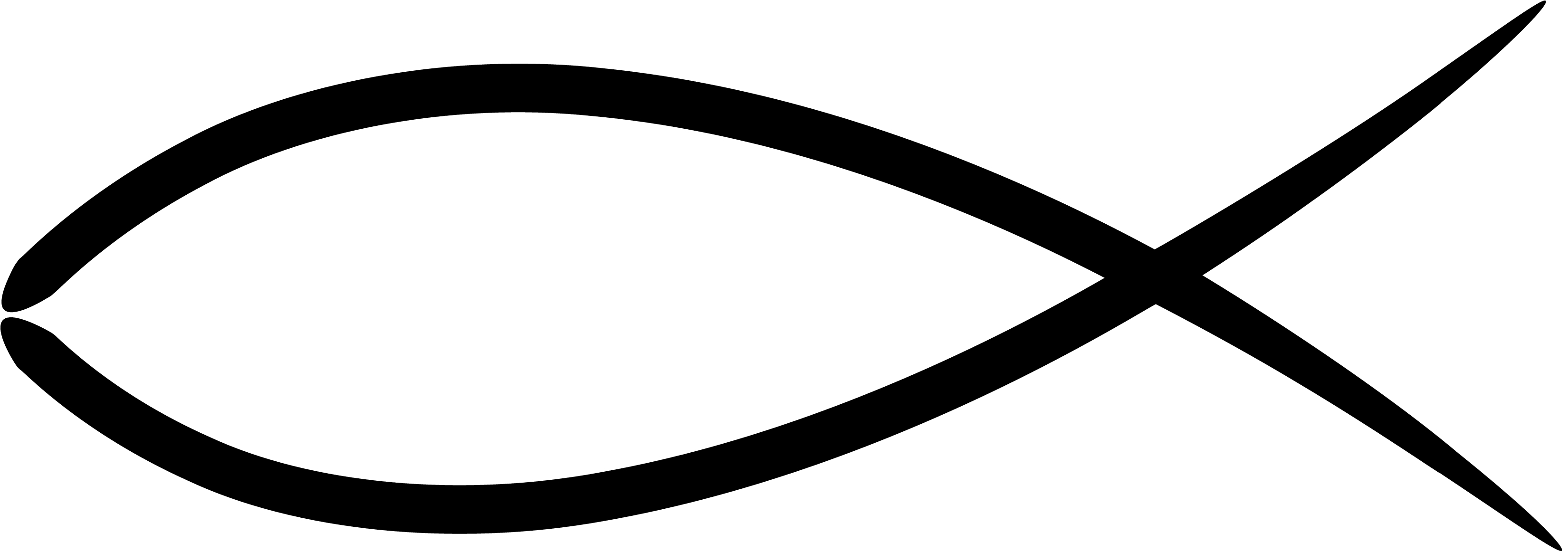 Alexander
G Washington
A couple of things we want to note, first of all in 2016 the Republican horn was broken, Antigonus was killed, representing that history of Empire builders. Demetrius becomes king, although he becomes king as a weak king because these three allies are still not his friends. So he is weak.
 
We need to come to a couple of conclusions, first, whatever America was created to be, if we consider it as an alpha and omega, we're going to mark Antigonus or Clinton or Obama, and what conclusion can we come to? What was Antigonus doing? Restoring. Healing. Building the empire. The same work as George Washington, and Roosevelt and Abraham Lincoln. This isn't a story where it becomes weak in that history that  somehow Obama brought in more taxes and because we're getting taxed now to support the needy, he's a communist and a socialist and he's destroying the horn of Republicanism.  
 
The other conclusion we need to see, without going into the proofs, that when we come to Raphia and Panium there's going to be no huge change. This makes it that much more important that we have the right perspective now. It’s the same thing for Sunday law.
 
We’re wanting to bring into our study her morality. We want to feel better about making this mistake, by questioning her morality or behavior, or strange beliefs. That's dangerous – we can bring any US president for all the arguments we make against Clinton in this movement, we don’t see anyone question George Bush Jr for going into a war for no reason where they killed hundreds of thousands of people. That is morally questionable. We treat her in a different way and not sure why that is. Perhaps it's where she came from, but we attack her in ways we do not attack other presidents. The problem with doing that now is that we cannot go into prophecy and justify that. Maybe we still carry political views that keep us from seeing what our prophetic lines teach us.  The kings in the statue weren't that moral either. We use that as a band-aid to cover our mistake. Our mistake is greater than not recognizing who would win in 2016, based on the idea that he's richer therefore he should be president. This wasn't a choice between two bad options, where we get to choose the richer one. This makes us question how much we understand Republicanism. And what apostate Protestantism is trying to do.
Now we have people in this movement saying that they agree with these studies, but it is good that Trump won because Hillary Clinton was worse. And she would have brought around the Sunday law faster. The problem with that is it’s rebellion to prophecy because the person in alliance with the King of the South is the only one in this study that represents Harvest at the end of this Empire. Then people want to spend the last months of probation that we have left going through Hillary Clinton's emails to prove that she was a bad person, to justify our mistakes. And 5 years after our Sunday law in 2014, if we were almost to Daniel 12:1, and we realized that we had gone through the history of Sunday law and the loud cry with these mistakes.  I think we should be going back and asking ourselves why we made them and not justifying them.  The evidence for this conclusion only gets stronger and stronger. Not everything has been presented yet, not every evidence. It only adds weight and makes our mistake more serious.
Demetrius = 
goddess of corn or harvest
=
Donald Trump
We took a different perspective, this is the history of Pyrrhus, Ipsus 301bc. Then we went into the history of World War II and we saw the invasion of Poland and that gave us a little bit of additional information. A repeat and enlarge of the battle of the same story. In World War II we don't see Antigonus and Demetrius. Why?  Who is taking on the three allies in World War II? A king and a kingdom, Hitler. Where is Antigonus and Demetrius in that story? Hitler is supported by the Soviet Union, Demetrius is supported by Pyrrhus. Where is Antigonus? He's not there. This isn't a story of Antigonus and Demetrius because Hitler has already come into power. We would need other layers to understand that history. But what is the repeat and enlarge? What can we learn from World War II that we can't learn from Pyrrhus? What do we learn from the beginning of World War II? Hitler is taking on three allies, September 1939.  In this story you have Demetrius and Antigonus fighting three allies, but this gives us more understanding of that battle. Who does Hitler attack in 1939? Poland. Does he take it? He does, and quickly. But in the story of Antigonus and Demetrius we don't see that.  So we can see a repeat and enlarge. Now Hitler, the king of the north, supported by the King of the South, takes on these three allies, and he takes out Poland. If this is the 2016 election, Donald Trump is taking on the three branches of the US government. What does he take quickly? He wins the presidency, the executive branch. So he takes on these three branches, but what he is attacking or trying to capture is the executive branch. And he takes it fairly quickly.
10
Ipsus
301
Pyrrhus
307
Pyrrhus & 
Demetrius
In alliance
Poland invasion
10
WW2
Aug 23, 
1939
Sept 1, 1939
1939
1929
Hitler/Stalin
In alliance
WW2 
Western Front
10
144
1989
1979
2014
2016
Trump/Putin
In alliance
WW2
2016
3 allies
Poland 
France
Britain
3 allies
Executive
Legislative
Judicial
(KN) Hitler 
 (KS)  USSR   ↑
(KN) Trump
 (KS)  Putin   ↑
vs
vs
303
317
2016 Western Front
What does Hitler do in World War II? He's taking Poland quickly, and now it's a long drawn-out war with France and Britain. We can say clearly, based on prophecy, when we look at America and see it is in trouble, that war on the western front is this internal fight, as Trump tries to control the whole of the government, courts, everything. The history of WW2 gives us more detail.
3 allies
Executive
Legislative
Judicial
(KN) Trump
 (KS)  Putin   ↑
vs
Invasion of Poland
Operation Barbarosa  (USSR)
10
Sept 1989
2014
2016
Raphia
1979
Battle after battle
invasion
invasion
Trump/Putin
In alliance
eastern front
Western front
We also considered that this is the western front. The western front begins in 2016.  When does the eastern front begin? What is the eastern front? Raphia. Once Raphia comes around, now there's war on the eastern front. What is the eastern front going to look like? Information war. Just based on this structure how would we prove that? Raphia begins war on the eastern front. What did the eastern front look like? This would be Trump vs. Putin, the King of the North vs King of the South. But when does World War II begin? With the invasion of Poland. Where is that on our line? 2016 begins World War III.   What does the eastern front look like?  It looks like the western front. So how Trump is fighting now, we can understand how he’s going to fight then. There were some changes in scenery, but the method of warfare was essentially the same. 2016 is an invasion,  Raphia is an invasion, the invasion of Poland, and Operation Barbarossa is the invasion of the Soviet Union. It's interesting when you come to this history we don't see battles. A battle 2000 years ago, even brought to this history, moves from being a battle to not quite so obvious. Now it's an invasion that begins and goes all the way through. In this history there's battle after battle after battle. It's not like long ago when there would be one battle and then you withdraw.  Long ago you would have a battle, like Ipsus or Raphia, you would meet on the field and fight, there's a victor or a loser, essentially in one or two days, and then you would withdraw and the fight is over. But Invasion doesn't look that way.  Now it's just the beginning of a war, and there's many battles in that history.  It starts to change our idea of what this conflict looks like. Also how much we expect to see at Raphia.
2016 to Raphia is a history of failure. If we went to the history of the counterfeit, where we compare the true and the counterfeit, we can see 1945 lines up with Panium, but this is a disappointment to the papacy. Is at Panium a disappointment for the papacy? No. When we have a history of failure such as World War II, (we haven't gone far enough in our studies to prove that) but when it comes to a battle between the King of the North and the King of the South, you switch who attacks and who wins. So at Operation Barbarosa, when we see Russia attacked, you would see instead of the King of the South being attacked, you would see at (Raphia) the King of the North being attacked in our history. In 1945 the King of the North loses, at the Battle of Panium the King of the North wins. So who is under attack at Raphia?  The King of the North. 
 
It's difficult and it shows how parables can be limited, when we try to imagine what an ancient battle looks like in history. In World War II, we can see it's an invasion. It's not the major events of one day, we might see very little happen, but all through that history you're going to see battles essentially. Who won at that invasion? Hitler covered a fair amount of territory but it would have taken a long time to actually understand how that tide of battle is even  going, (or what direction, who is coming out the victor). It's not easy to see or clear-cut.
counterfeit
Disappointment for papacy
1945
Panium
KN
Demetrius
Hitler
Seleucus
KS
Pyrrhus
Stalin
Ptolemy
vs
KN vs KS
We're looking at this history of few different ways, from different perspectives. We've already started overlaying two different histories. In our time we’re taking the battle of the King of the North vs the King of the South, and over this history, placing the history of Pyrrhus who's fighting Demetrius. The King of the South and the King of the North. And then we're going to overlay Stalin versus Hitler.  What we need to consider to overlay this history, is Ptolemy and Seleucus, because we know they also play a part in this history. This is where we actually get the terms Raphia and Panium in the first place,  by understanding Ptolemy and Seleucus in Daniel chapter 11.  Raphia is aligning with Operation Barbarossa, the 23rd of August.  There's an invasion and they're on the same side all the way up to Operation Barbarossa. That's where war begins on the eastern front. We need to consider that the western front is largely internal. The eastern front is where we get the King of the North and the King of the South.
10
World War II is trying to teach us something different.  When we started considering that history we talked about 1933, and Hitler's rise to power. But it's a separate and distinct history. If we consider our lines in 303 BC, neither of these men are Kings.  Pyrrhus isn’t in control of his kingdom in 303, neither is Demetrius. In the history of World War II (Aug 23, 1939), they're both Kings.  When we come down to 2014, one's a king and one isn't. In 303 there's an alliance, it's open, everyone knows about it. In WW2 (Aug 23, 1939) history it's half open and half Secret. In our history it's all secret. We can go through and mark differences, and one of the differences is that Hitler is already in power here. You're not going to observe the change in the German government. We would need other lines to show that. This is just showing Hitler as the King of the North already, which we’re observing Trump is already being seen as the King of the North. That becomes an important thought, when we understand that 2014 is Sunday law. Where does the Sunday law come from? The King of the North. We shouldn't be looking in 2014 for a Sunday law from Obama. We can see it from Trump. But that's a different study. We can't see a Sunday law from Obama. Apostate Protestantism is not speaking through Obama. They're doing everything they can to have him removed. We're not going to see a church-state relationship, it's the opposite, they're trying to kill him symbolically. Obama doesn't speak for apostate Protestantism and Trump does. So Obama is not going into a church-state relationship. So how do we see a Sunday law in 2014? By comparing and contrasting it's easy to see where the Sunday law has to come from. It's hard to see from Obama   -  we would have to see it come from the right wing - from Reagan a republican, George Bush at 911 Republican, on the witness of two or three, Republican. We know it comes from the right ring so why do we mark it in 2014? The right wing is very active in 2014, they're working hard but in secret. Not the president, internal and external, compare and contrast, but that's a different study.
Ipsus
301
307
Pyrrhus & 
Demetrius
In alliance
Neither are a king
Poland invasion
10
Aug 23, 
1939
Sept 1, 1939
1939
1929
Hitler/Stalin
In alliance
Both are a kings
WW2 
Western Front
10
1989
1979
2014
2016
Trump/Putin
In alliance
One’s a king
One isn’t
303
317
How long is Raphia?  We’re not meant to know that yet.  We know enough to know this is Nov 9, our COP. If this is our COP, we know we’ve got a history of making mistakes.  If we sort out what has gone wrong in our past history, then we get into the dispensation when we’re supposed to know how long Raphia is.  God will tell us how long this history is.  
We didn’t know in 2014 when Raphia was.  We didn’t know how long Ipsus would go for.  We have to wait until we’re in that history.  If we’re worried about out COP, we shouldn’t be worried about when our 2nd advent is.   Especially since we know we’ve made serious mistakes about our Sunday Law.  That’s why we are laboring our  history from 2016-2019.
By understanding the two fronts, we can see that there is battle after battle after battle.  Not just one point in time.
We’ll move to begin looking at Ptolemy and Seleucus.  That history we find in Daniel 11, where we get the battles of Raphia and Panium.   We just want to make one point, working backwards, reading verses 13 -15 
 
Daniel 11:13	For the king of the north shall return, and shall set forth a multitude greater than the former, and shall certainly come after certain years with a great army and with much riches.  
 11:14	And in those times there shall many stand up against the king of the south: also the robbers of thy people shall exalt themselves to establish the vision; but they shall fall.  
 11:15	So the king of the north shall come, and cast up a mount, and take the most fenced cities: and the arms of the south shall not withstand, neither his chosen people, neither [shall there be any] strength to withstand.  
 
What is happening in these verses?
 
The KS is defeated, the KN comes against the KS and the KS is defeated. 
 
What battle are these verses discussing?   When do we see the KS defeated?   
Panium—the literal battle of Panium  - it’s why we write Panium on our reform line.  We can see this battle in the verses. 
This is Seleucus and Ptolemy.  Not so literally, because this is there descendants. 
It’s 200bc, and it’s Panium
13-15
200bc
Panium
Verse 13—the KN is returning and is bringing a bigger army than he had before.  What do we know then has happened before?   They have fought before—this is a bigger army than what he fought with previously. We find that battle in verses 11 and 12.
Just to speak about Panium, we need to make a couple of points as we go through this.  Not details we need to memorize but to look at who we’re studying.   
 
In 200bc 
KN is Antiochus III
KS is Ptolemy V Epiphianes  - about 10 years old and is not fighting in this battle.  It’s a general of the KS:  Scopas of Aetolia
 
Those are the two leaders fighting.  On the part of the KN, it’s the King, but on the part of the KS it’s his general that fights.  The Ptolomaic kingdom never fully recovered from Panium.  
 
Moving forward, we’ll look at Raphia, and Seleucus and Ptolemy
Antiochus III the Great /ænˈtaɪəkəs/ (Greek: Ἀντίoχoς Μέγας; c. 241 – 3 July 187 BC, ruled April/June 222 – 3 July 187 BC) was a Hellenistic Greek king and the 6th ruler of the Seleucid Empire. He ruled over the region of Syria and large parts of the rest of western Asia towards the end of the 3rd century BC. Rising to the throne at the age of eighteen in 222 BC, his early campaigns against the Ptolemaic Kingdom were unsuccessful, but in the following years Antiochus gained several military victories and substantially expanded the empire's territory. His traditional designation, the Great, reflects an epithet he assumed. He also assumed the title Basileus Megas (Greek for "Great King"), the traditional title of the Persian kings. A militarily active ruler, Antiochus restored much of the territory of the Seleucid Empire, before suffering a serious setback, towards the end of his reign, in his war against Rome. 
https://en.wikipedia.org/wiki/Antiochus_III_the_Great
 
Ptolemy V Epiphanes (Greek: Πτολεμαῖος Ἐπιφανής, Ptolemaĩos Epiphanḗs "Ptolemy the Illustrious"; 210–181 BC), son of the siblings Ptolemy IV Philopator and Arsinoe III of Egypt, was the fifth ruler of the Ptolemaic dynasty from 204 to 181 BC. He inherited the throne at the age of five, and under a series of regents, the kingdom was paralyzed. 
https://en.wikipedia.org/wiki/Ptolemy_V_Epiphanes
Persia and Coele Syria campaigns
From Seleucia on the Tigris he led a short expedition down the Persian Gulf against the Gerrhaeans of the Arabian coast (205 BC/204 BC). Antiochus seemed to have restored the Seleucid empire in the east, which earned him the title of "the Great" (Antiochos Megas). In 205/204 BC the infant Ptolemy V Epiphanes succeeded to the Egyptian throne, and Antiochus is said (notably by Polybius) to have concluded a secret pact with Philip V of Macedon for the partition of the Ptolemaic possessions.[13] Under the terms of this pact, Macedon was to receive the Ptolemaic possessions around the Aegean Sea and Cyrene, while Antiochus would annex Cyprus and Egypt.
Once more Antiochus attacked the Ptolemaic province of Coele Syria and Phoenicia, and by 199 BC he seems to have had possession of it before the Aetolian leader Scopas recovered it for Ptolemy. But that recovery proved brief, for in 198 BC Antiochus defeated Scopas at the Battle of Panium, near the sources of the Jordan, a battle which marks the end of Ptolemaic rule in Judea.
https://en.wikipedia.org/wiki/Antiochus_III_the_Great
"VERSE 13. For the king of the north shall return, and shall set forth a multitude greater than the former, and shall certainly come after certain years with a great army and much riches." {1897 UrS, DAR 255.1} 
The events predicted in this verse were to occur "after certain years." The peace concluded between Ptolemy Philopater and Antiochus lasted fourteen years. Meanwhile Ptolemy died from intemperance and debauchery, and was succeeded by his son, Ptolemy Epiphanes , a child then four or five years old. Antiochus, during the same time, having suppressed rebellion in his kingdom, and reduced and settled the eastern parts in their obedience, was at leisure for any enterprise when young Epiphanes came to the throne of Egypt; and thinking this too good an opportunity for enlarging his dominion to be let slip, he raised an immense army "greater than the former" (for he had collected many forces and acquired great riches in his eastern expedition), and set out against Egypt, expecting to have an easy victory over the infant king. How he succeeded we shall presently see; for here new complications enter into the affairs of these kingdoms, and new actors are introduced upon the stage of history. {1897 UrS, DAR 255.2}
"VERSE 14. And in those times there shall many stand up against the king of the south: also the robbers of thy people shall exalt themselves to establish the vision; but they shall fall." {1897 UrS, DAR 255.3} 
Antiochus was not the only one who rose up against the infant Ptolemy. Agathocles, his prime minister, having possession of the king's person, and conducting the affairs of the kingdom in his stead, was so dissolute and proud in the exercise of his power that the provinces which before were subject to Egypt rebelled; Egypt itself was disturbed by seditions; and the Alexandrians, rising up against Agathocles, caused him, his sister, his mother, and their associates, to be put to death. At the same time, Philip, king of Macedon, entered into a league with Antiochus to divide the dominions of Ptolemy between them, each proposing to take the parts which lay nearest and most convenient to him. Here was a rising up against the king of the south sufficient to fulfil the prophecy, and the very events, beyond doubt, which the prophecy intended. {1897 UrS, DAR 255.4} 
A new power is now introduced, - "the robbers of thy people;" literally, says Bishop Newton, "the breakers of thy people." Far away on the banks of the Tiber, a kingdom had been nourishing itself with ambitious projects and dark designs. Small and weak at first, it grew with marvelous rapidity in strength and vigor, reaching out cautiously here and there to try its prowess, and test the vigor of its warlike arm, till, conscious of its power, it boldly reared its head among the nations of the earth, and seized with invincible hand the helm of their affairs. Henceforth the name of Rome stands upon the historic page, destined for long ages to control the affairs of the world, and exert a mighty influence among the nations even to the end of time. {1897 UrS, DAR 256.1} 
Rome spoke; and Syria and Macedonia soon found a change coming over the aspect of their dream. The Romans interfered in behalf of the young king of Egypt, determined that he should be protected from the ruin devised by Antiochus and Philip. This was B.C.200, and was one of the first important interferences of the Romans in the affairs of Syria and Egypt. Rollin furnishes the following succinct account of this matter:- {1897 UrS, DAR 256.2} 
"Antiochus, king of Syria, and Philip, king of Macedonia, during the reign of Ptolemy Philopater, had discovered the strongest zeal for the interests of that monarch, and were ready to assist him on all occasions. Yet no sooner was he dead, leaving behind him an infant, whom the laws of humanity and justice enjoined them not to disturb in the possession of his father's kingdom, than they immediately joined in a criminal alliance, and excited each other to shake off the lawful heir, and divide his dominions between them. Philip was to have Caria, Libya, Cyrenaica, and Egypt; and Antiochus, all the rest. With this view, the latter entered Coele-Syria and Palestine, and in less than two campaigns made an entire conquest of the two provinces, with all their cities and dependencies. Their guilt, says Polybius, would not have been quite so glaring, had they, like tyrants, endeavored to gloss over their crimes with some specious pretense; but, so far from doing this, their injustice and cruelty were so barefaced, that to them was applied what is generally said of fishes, that the larger ones, though of the same species, prey on the lesser. One would be tempted, continues the same author, at seeing the most sacred laws of society so openly violated, to accuse Providence of being indifferent and insensible to the most horrid crimes; but it fully justified its conduct by punishing those two kings according to their deserts; and made such an example of them as ought, in all succeeding ages, to deter others from following their example. For, while they were meditating to dispossess a weak and helpless infant of his kingdom by piecemeal, Providence raised up the Romans against them, who entirely subverted the kingdoms of Philip and Antiochus, and reduced their successors to almost as great calamities as those with which they intended to crush the infant king." - Ancient History, Book 18, chap. 50.  {1897 UrS, DAR 256.3} 
"To establish the vision." The Romans being more prominently than any other people the subject of Daniel's prophecy, their first interference in the affairs of these kingdoms is here referred to as being the establishment, or demonstration, of the truth of the vision which predicted the existence of such a power. {1897 UrS, DAR 257.1} 
"But they shall fall." Some refer this to those mentioned in the first part of the verse, who should stand up against the king of the south; others, to the robbers of Daniel's people, the Romans. It is true in either case. If those who combined against Ptolemy are referred to, all that need be said is that they did speedily fall; and if it applies to the Romans, the prophecy simply looked forward to the period of their overthrow. {1897 UrS, DAR 257.2}
7/29/2019
18
"VERSE 15. So the king of the north shall come, and cast up a mount, and take the most fenced cities: and the arms of the south shall not withstand, neither his chosen people, neither shall there by any strength to withstand." {1897 UrS, DAR 257.3} 
The tuition of the young king of Egypt was entrusted by the Roman Senate to M. Emilius Lepidus, who appointed Aristomenes, an old and experienced minister of that court, his guardian. His first act was to provide against the threatened invasion of the two confederated kings, Philip and Antiochus. {1897 UrS, DAR 257.4} 
To this end he despatched Scopas, a famous general of AEtolia, then in the service of the Egyptians, into his native country to raise reinforcements for the army. Having equipped an army, he marched into Palestine and Coele-Syria (Antiochus being engaged in a war with Attalus in Lesser Asia), and reduced all Judea into subjection to the authority of Egypt. {1897 UrS, DAR 258.1} 
Thus affairs were brought into a posture for the fulfillment of the verse before us. For Antiochus, desisting from his war with Attalus at the dictation of the Romans, took speedy steps for the recovery of Palestine and Coele-Syria from the hands of the Egyptians. Scopas was sent to oppose him. Near the sources of the Jordan, the two armies met. Scopas was defeated, pursued to Sidon, and there closely besieged. Three of the ablest generals of Egypt, with their best forces, were sent to raise the siege, but without success. At length Scopas meeting, in the gaunt and intangible specter of famine, a foe with whom he was unable to cope, was forced to surrender on the dishonorable terms of life only; whereupon he and his ten thousand men were suffered to depart, stripped and naked. Here was the taking of the most fenced cities by the king of the north; for Sidon was, both in its situation and its defenses, one of the strongest cities of those times. Here was the failure of the arms of the south to withstand, and the failure also of the people which the king of the south had chosen; namely, Scopas and his AEtolian forces. {1897 UrS, DAR 258.2}
7/29/2019
19